Республиканский вебинар «Составляющие эффективной деятельности педагога-психолога»
Цель: повышение профессиональной компетентности педагогов-психологов и эффективности деятельности психолого-педагогических служб организаций образования ПМР, консолидация психологического сообщества.
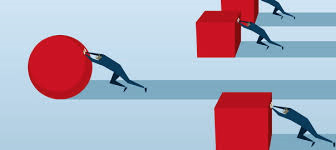 1.САМОАНАЛИЗ КАК ИНСТРУМЕНТ ОЦЕНКИ ЭФФЕКТИВНОСТИ ДЕЯТЕЛЬНОСТИ ПЕДАГОГА-ПСИХОЛОГА 
Клименко Илона Васильевна, доцент, кандидат психологических наук, руководитель РНМС, АПП
2. ТИПИЧНЫЕ ЗАМЕЧАНИЯ ПО ОРГАНИЗАЦИИ ДЕЯТЕЛЬНОСТИ ПСИХОЛОГО-ПЕДАГОГИЧЕСКОЙ СЛУЖБЫ,  ВЫЯВЛЕННЫЕ В ХОДЕ АТТЕСТАЦИИ ОРГАНИЗАЦИЙ ОБРАЗОВАНИЯ 
Тымчек Марина Георгиевна, начальник Управления инспектирования, аттестации и мониторинга системы образования Министерства просвещения ПМР
3. ОСНОВНЫЕ ОШИБКИ В ПРОФЕССИОНАЛЬНОЙ ДЕЯТЕЛЬНОСТИ ПЕДАГОГА-ПСИХОЛОГА
Попова Ольга Владимировна, педагог-психолог первой квалификационной категории МОУ «Тираспольской средней школы-комплекс №12»
 4. МЕТОДЫ УПРАВЛЕНИЯ РАБОЧЕЙ НАГРУЗКОЙ В ТАЙМ-МЕНЕДЖМЕНТЕ ПСИХОЛОГА
Ольшевская Наталья, педагог-психолог МОУ «Тираспольская средняя школа с гимназическими классами №18»
5. «ПАЗЛЫ» ПРОФЕССИОНАЛЬНОЙ ЭФФЕКТИВНОСТИ
Грицкан Ольга Ивановна, педагог-психолог высшей квалификационной .категории, руководитель ГМО педагогов-психологов г. Тирасполь, член АПП
Субъективные критерии оценки собственной профессиональной деятельности и компетентности
основаны на сложившемся профессиональном самосознании и Я-концепции психолога, субъективном образе профессионального труда. Прежде всего, это оценка самим психологом результативности собственного профессионального решения психологических проблем и достижения качественных сдвигов в коррекционной и консультативной работе с субъектами образовательной среды.
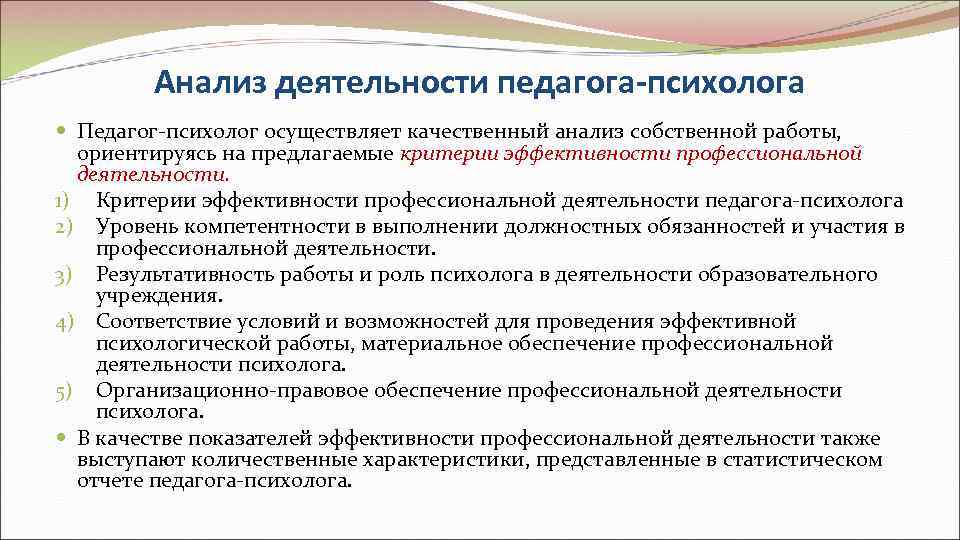 Приложение к Информационному письму Министерства просвещения Приднестровской Молдавской Республикиот 15.03.2021 № 02-15/103
Критерии оценки эффективности деятельности психолого-педагогической службы организации образования 
оптимальный уровень – Кэф от 75% до 100%: эффективность деятельности психолого-педагогической службы высокая;
допустимый уровень – Кэф от 50% до 74%: эффективность деятельности психолого-педагогической службы средняя;
критический уровень – Кэф от 25% до 49%: эффективность деятельности психолого-педагогической службы низкая;
недопустимый уровень – Кэф от 0% до 24%: деятельность психолого-педагогической службы не эффективна.
Психолого-педагогическая служба образования – 192 чел (опрос 2021-22 уч.г.)